성도는 회심을 통하여

날마다 거룩해지며

예수님과 하나되어

천국에 가는 자들이다
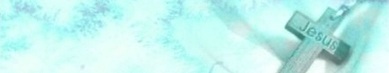 예수님과 하나되어
1. 우리는 예수님 안에 거해야 한다.

2. 우리는 예수님의 형상을    닮아가야 한다.

3. 우리는 하나님과 하나가 되는    참된 행복을 위해 산다.
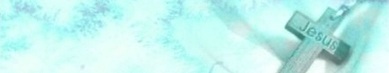 예수님과 하나되어
1. 우리는 예수님 안에 거해야 한다.

2. 우리는 예수님의 형상을    닮아가야 한다.

3. 우리는 하나님과 하나가 되는    참된 행복을 위해 산다.
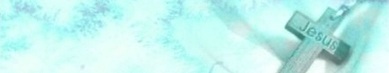 천국에 가는 자들이다
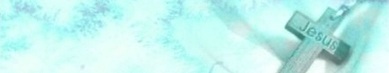 천국에 가는 자들이다
1. 우리는  하나님 안에 한 가족으로   서로 사랑한다.
(엡 2:19)
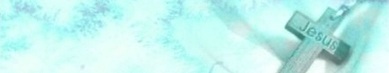 천국에 가는 자들이다
1. 우리는  하나님 안에 한 가족으로   서로 사랑한다.

2. 우리는 세상의 욕심을 버리고    예수님의  재림을 기다린다.
(딛 2:12-13)
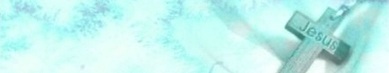 천국에 가는 자들이다
1. 우리는  하나님 안에 한 가족으로   서로 사랑한다.

2. 우리는 세상의 욕심을 버리고    예수님의  재림을 기다린다.

3. 우리는 모든 위로와 회복이 있는    영원한 천국을 사모한다.
(계 21:3-5)
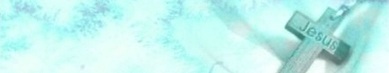 천국에 가는 자들이다
1. 우리는  하나님 안에 한 가족으로   서로 사랑한다.

2. 우리는 세상의 욕심을 버리고    예수님의  재림을 기다린다.

3. 우리는 모든 위로와 회복이 있는    영원한 천국을 사모한다.
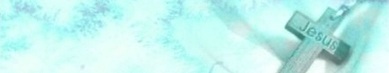 천국에 가는 자들이다
1. 우리는  하나님 안에 한 가족으로   서로 사랑한다.

2. 우리는 세상의 욕심을 버리고    예수님의  재림을 기다린다.

3. 우리는 모든 위로와 회복이 있는    영원한 천국을 사모한다.
성도는 회심을 통하여

날마다 거룩해지며

예수님과 하나되어

천국에 가는 자들이다